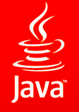 Java User Group Saxony, 1. Treffen 2011Java EE - Anwendungsentwicklung mit dem Oracle Application Development Framework (ADF)Willkommen bei Robotron!
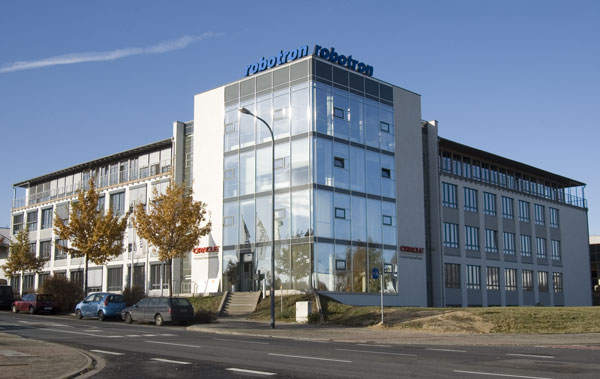 Ulf Heinemann – Dresden, 20.1.2011
Zahlen und FaktenRobotron Datenbank-Software GmbH
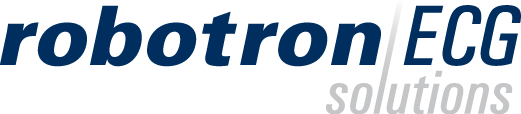 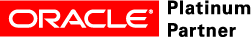 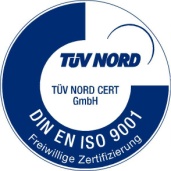 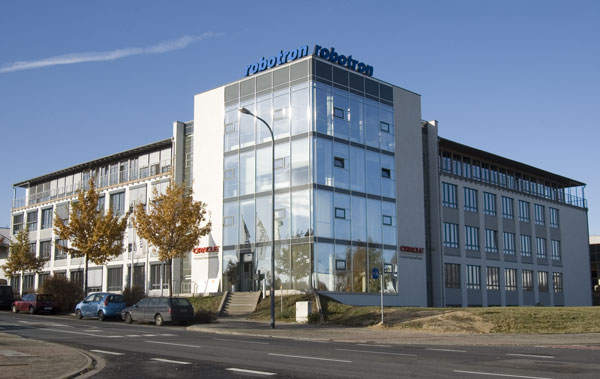 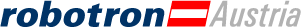 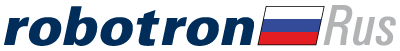 Organigramm
Unsere Kernkompetenz
Der effiziente Umgang mit großen Datenmengen.
Unsere Produkte für die Energiewirtschaft
Referenzen Energiewirtschaft Deutschland
Referenzen Energiewirtschaft Schweiz
Software mit Kultur
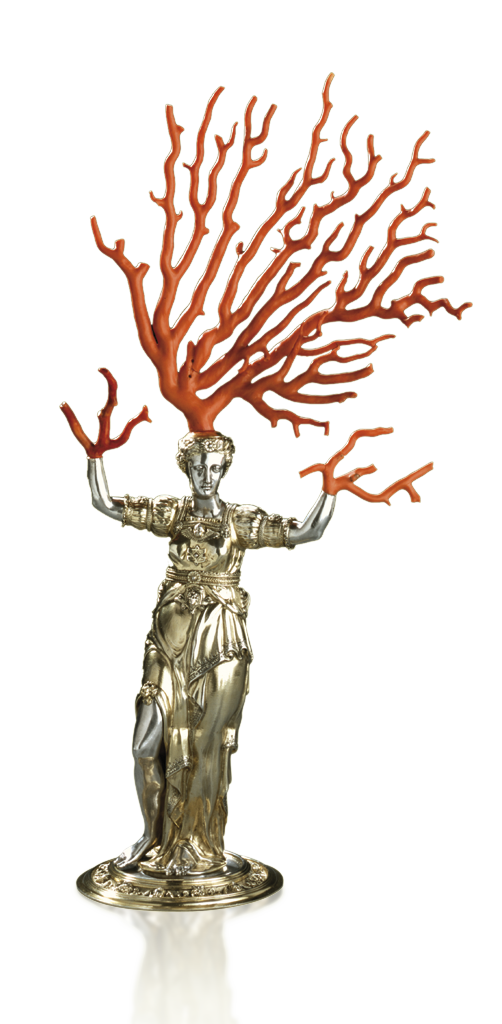 robotron*Daphne Web-basiertes Museumsmanagement-System
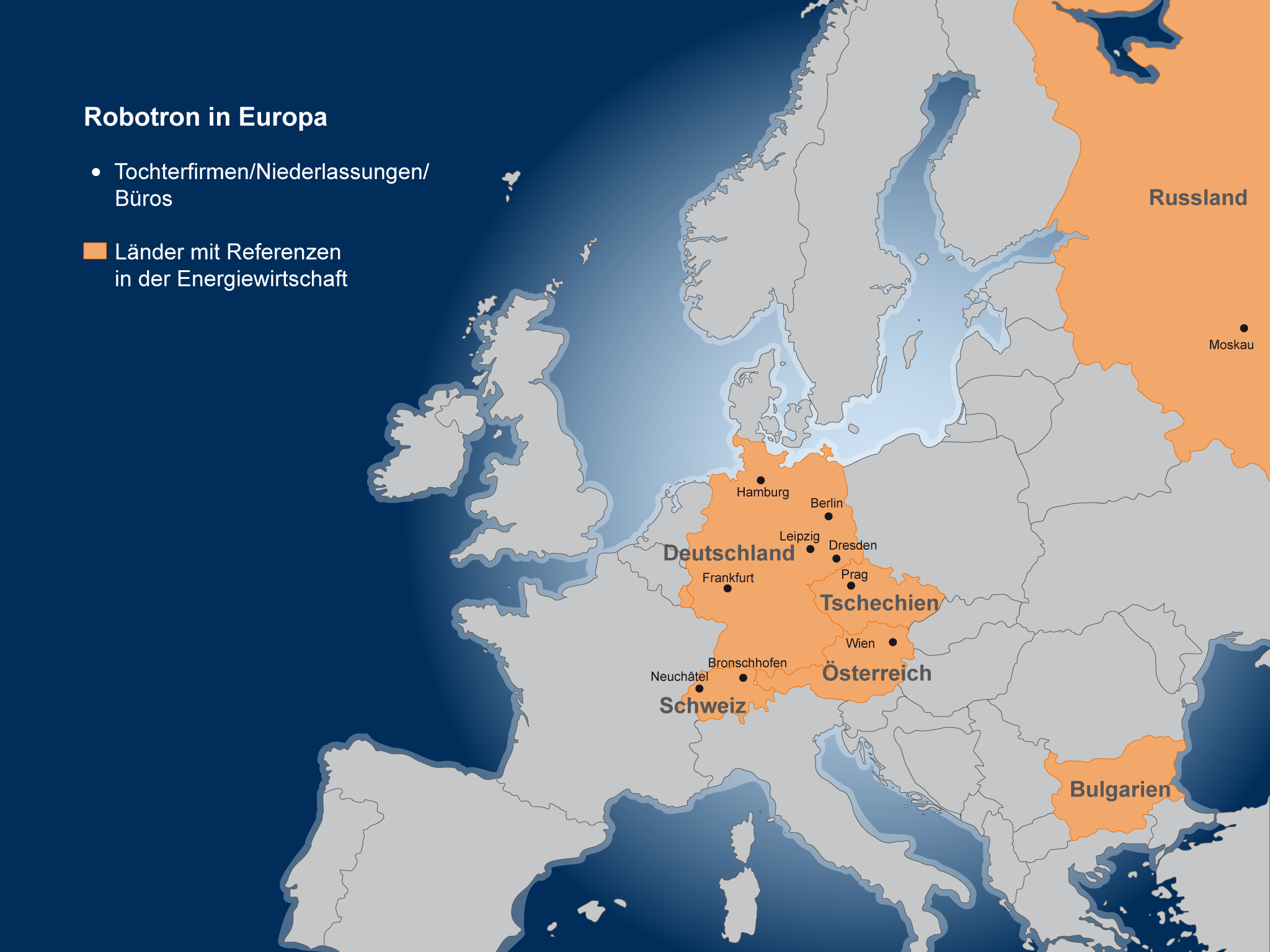